Line Encoding
Polar NRZ-L
With random number data
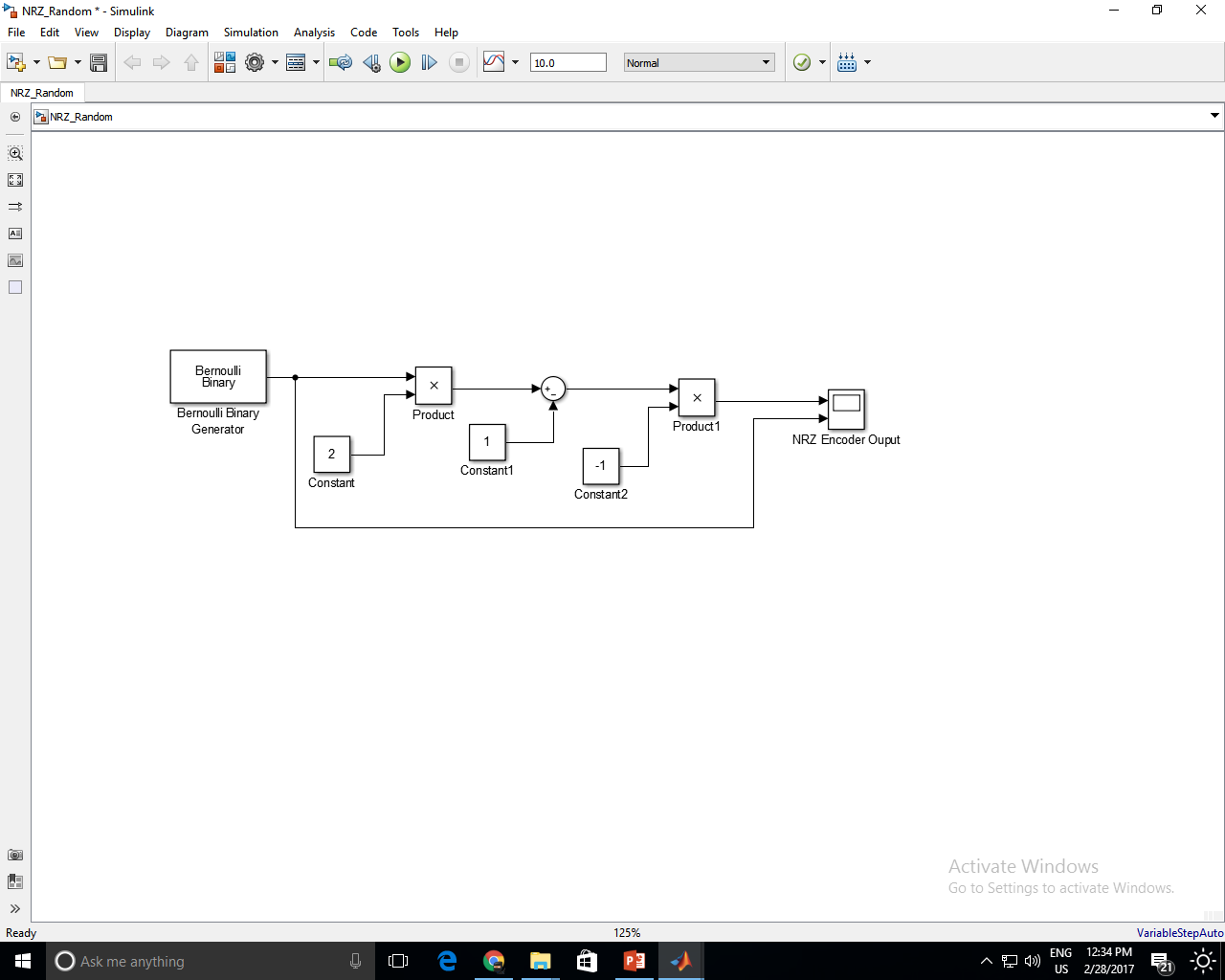 :Polar NRZ-L
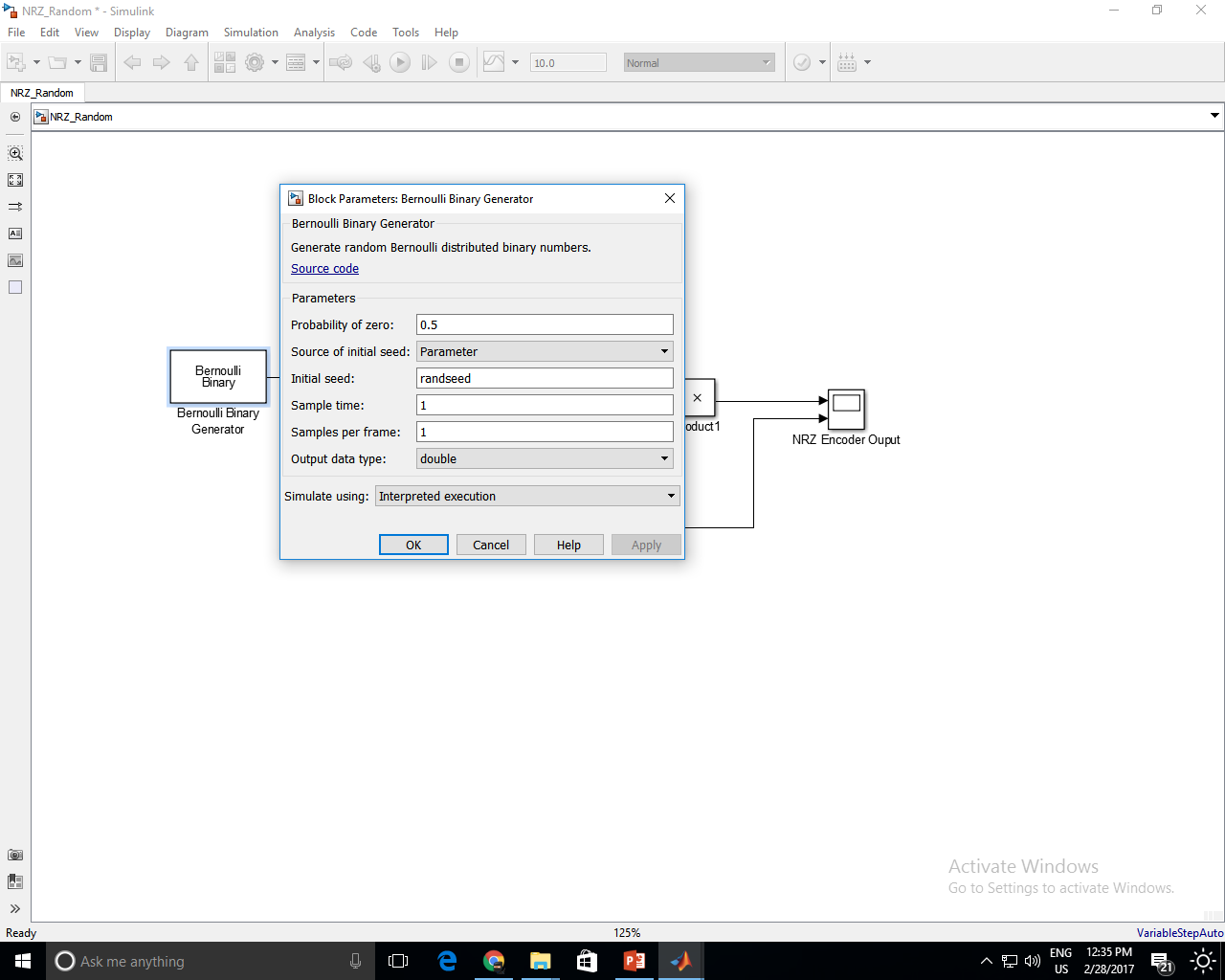 :Polar NRZ-L
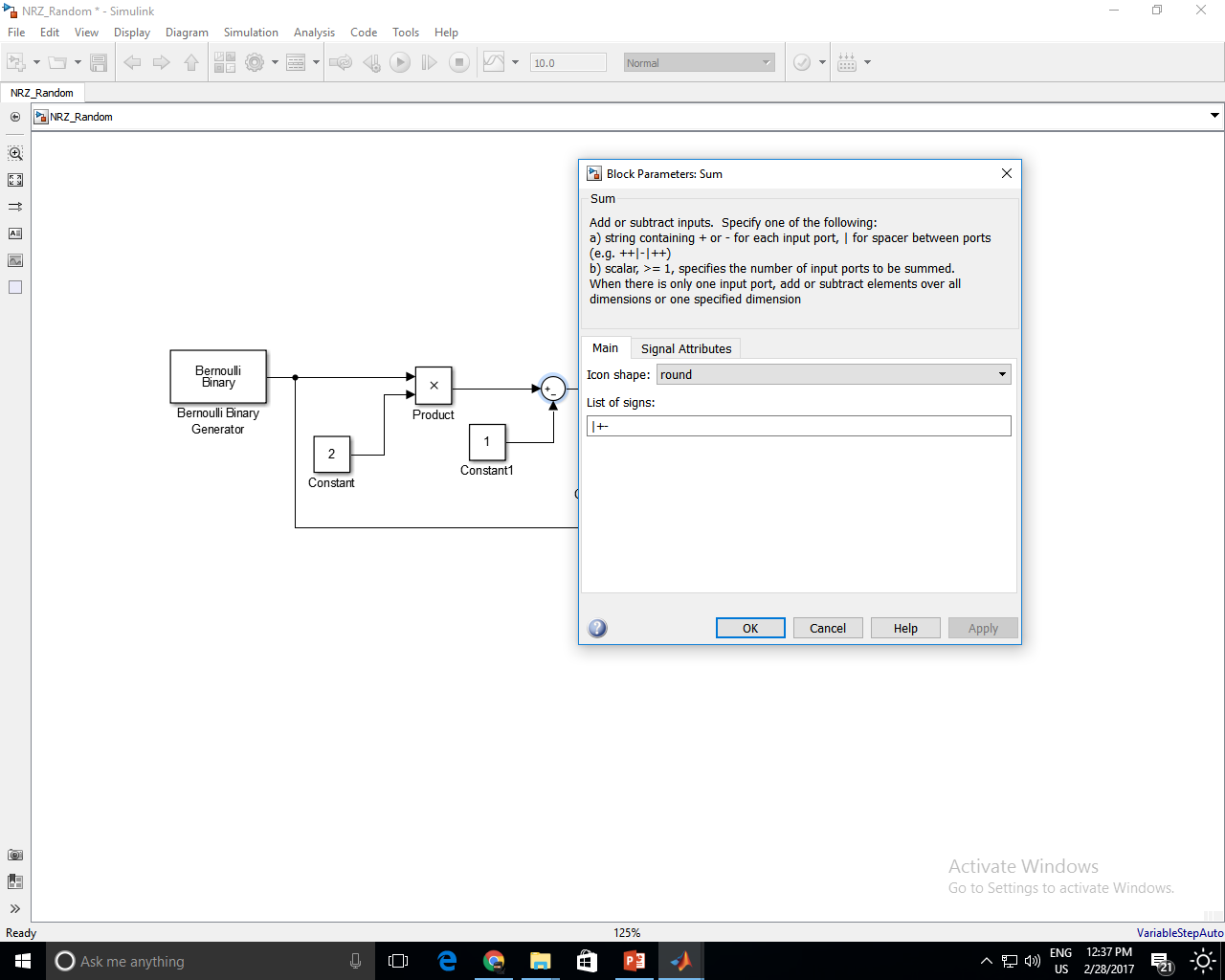 :Polar NRZ-L
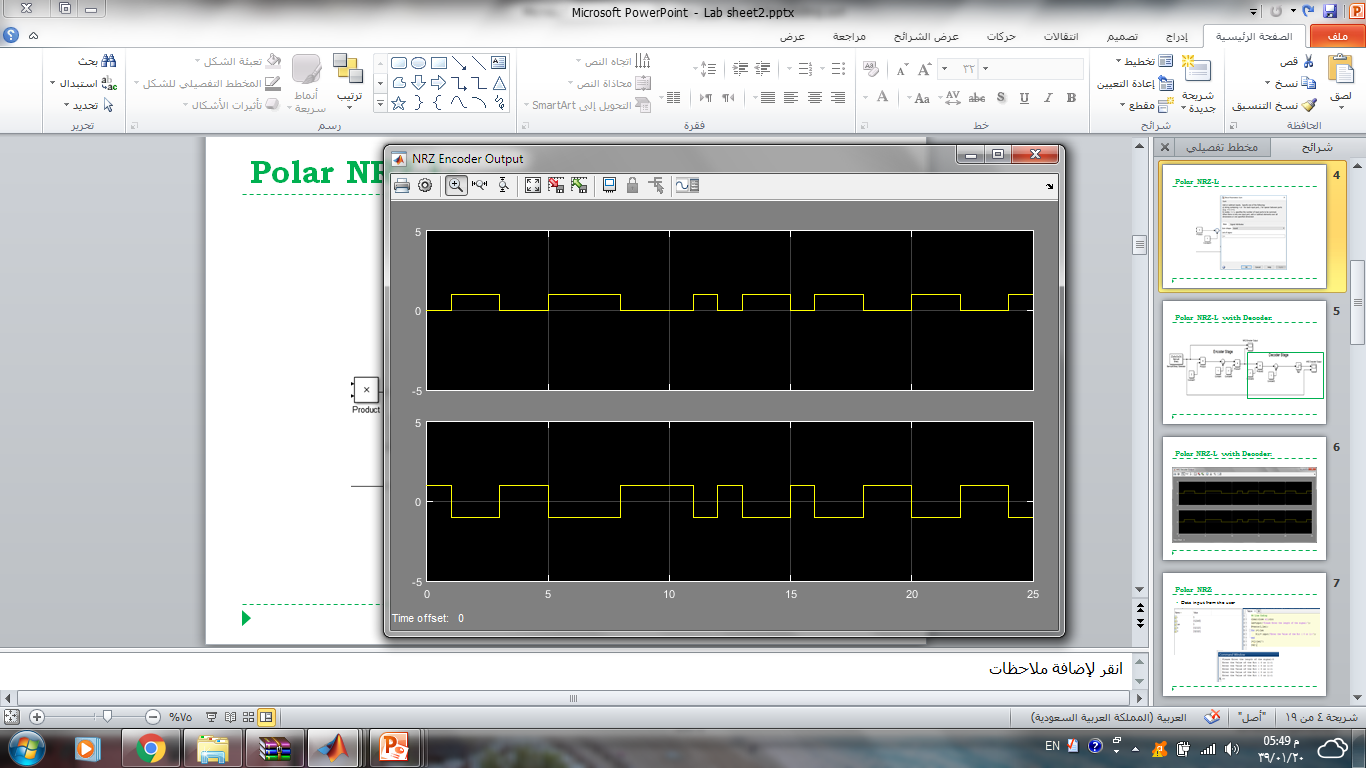 Another way
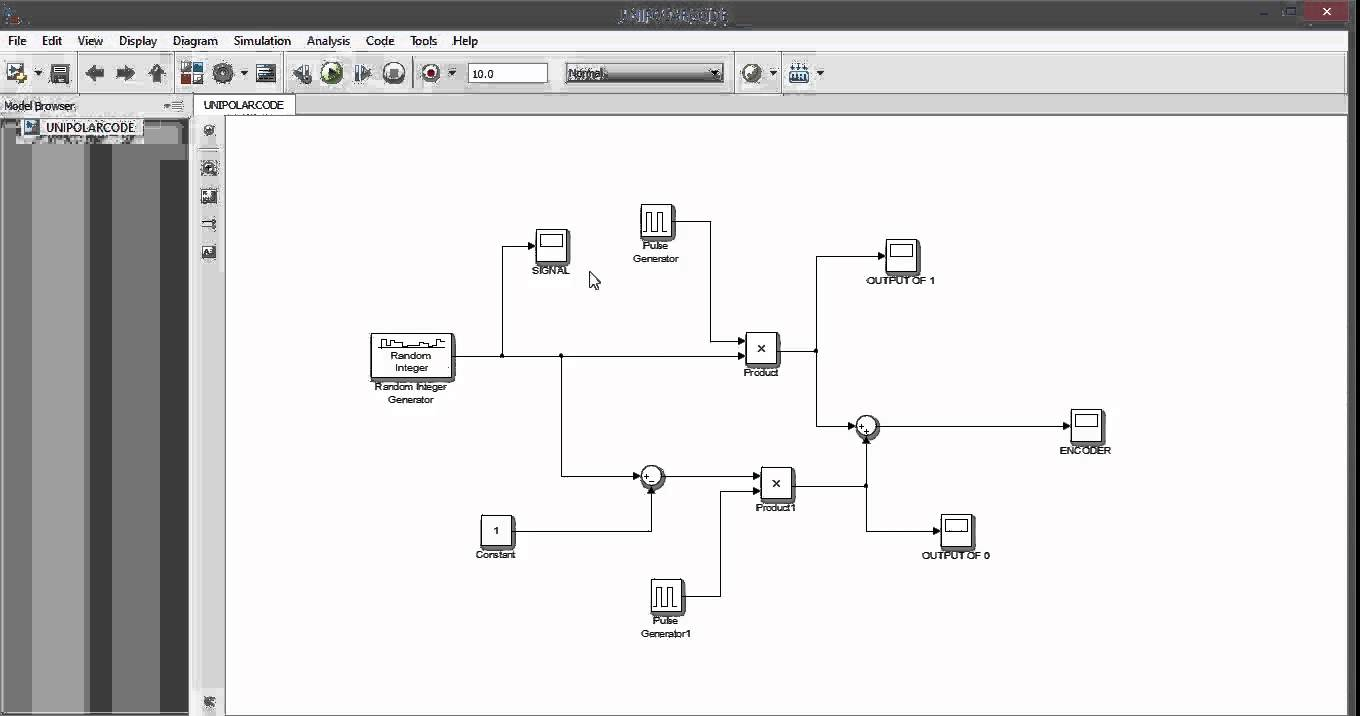 :Polar NRZ-L with Decoder
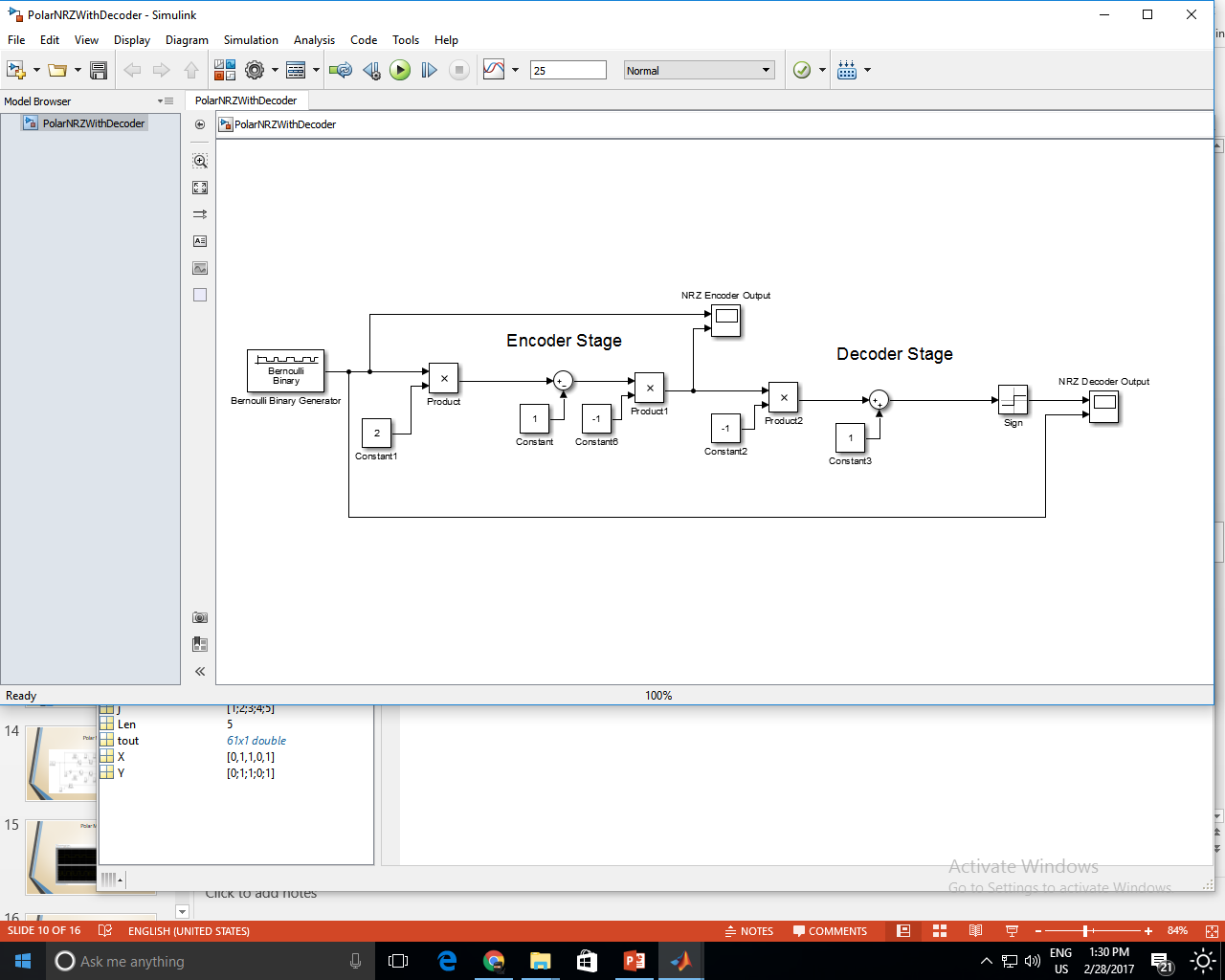 Polar NRZ-L with Decoder:
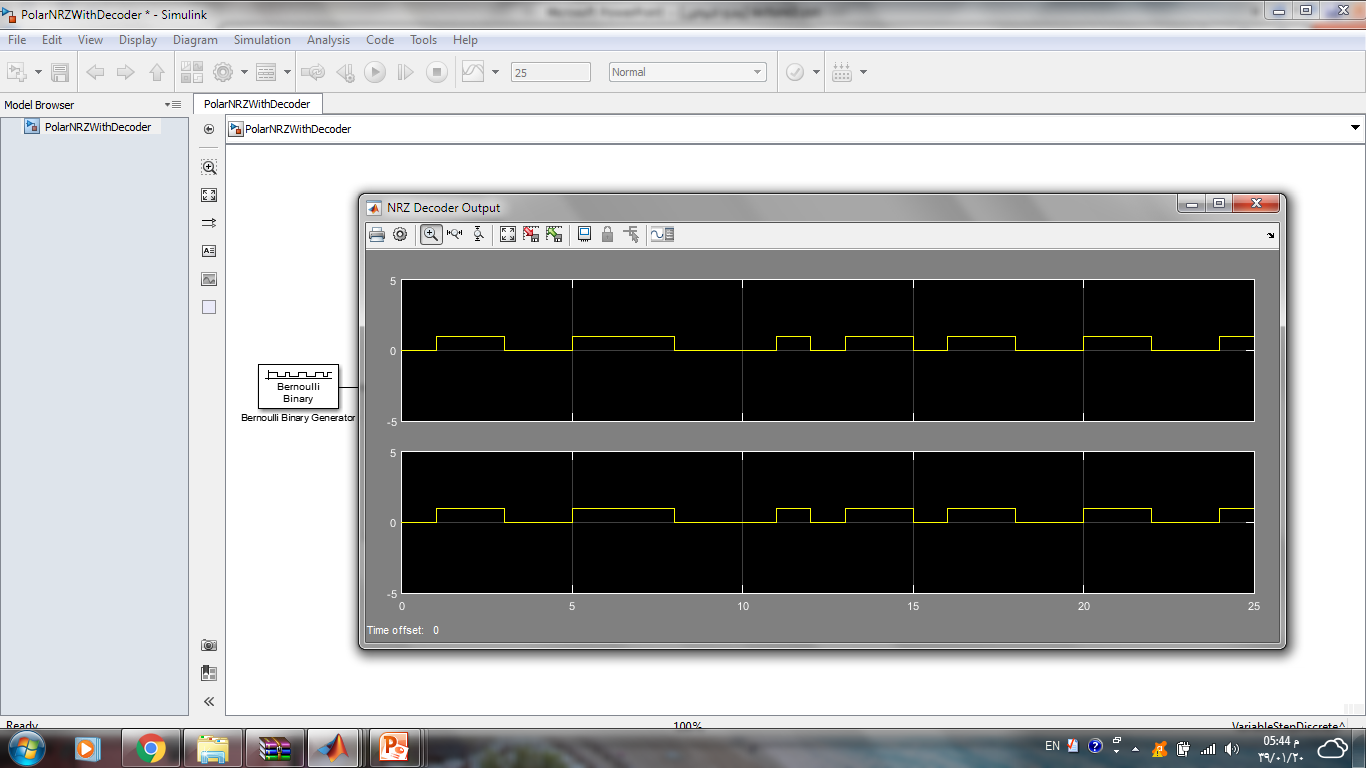 :Polar NRZ-L
Data input from the user
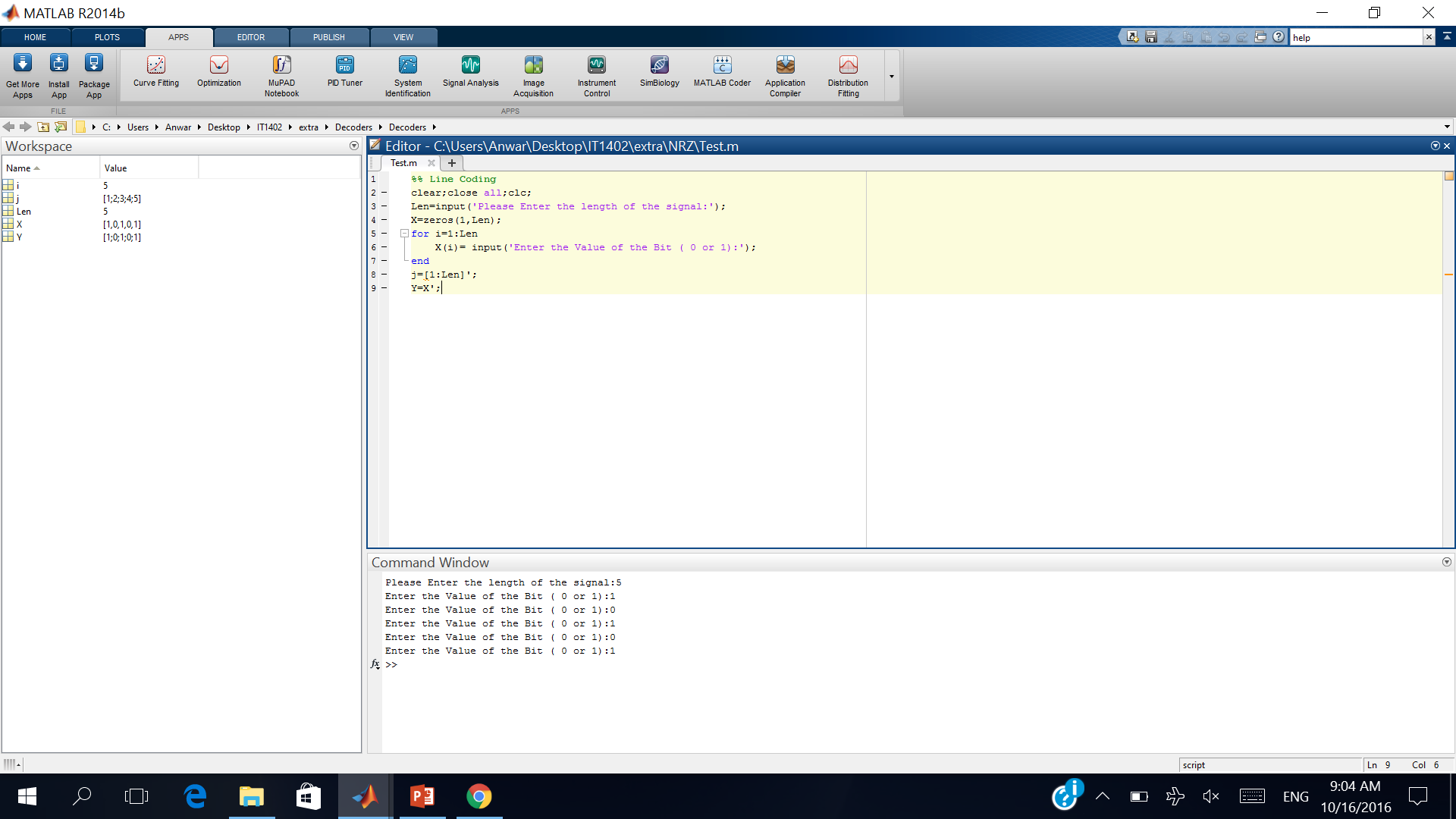 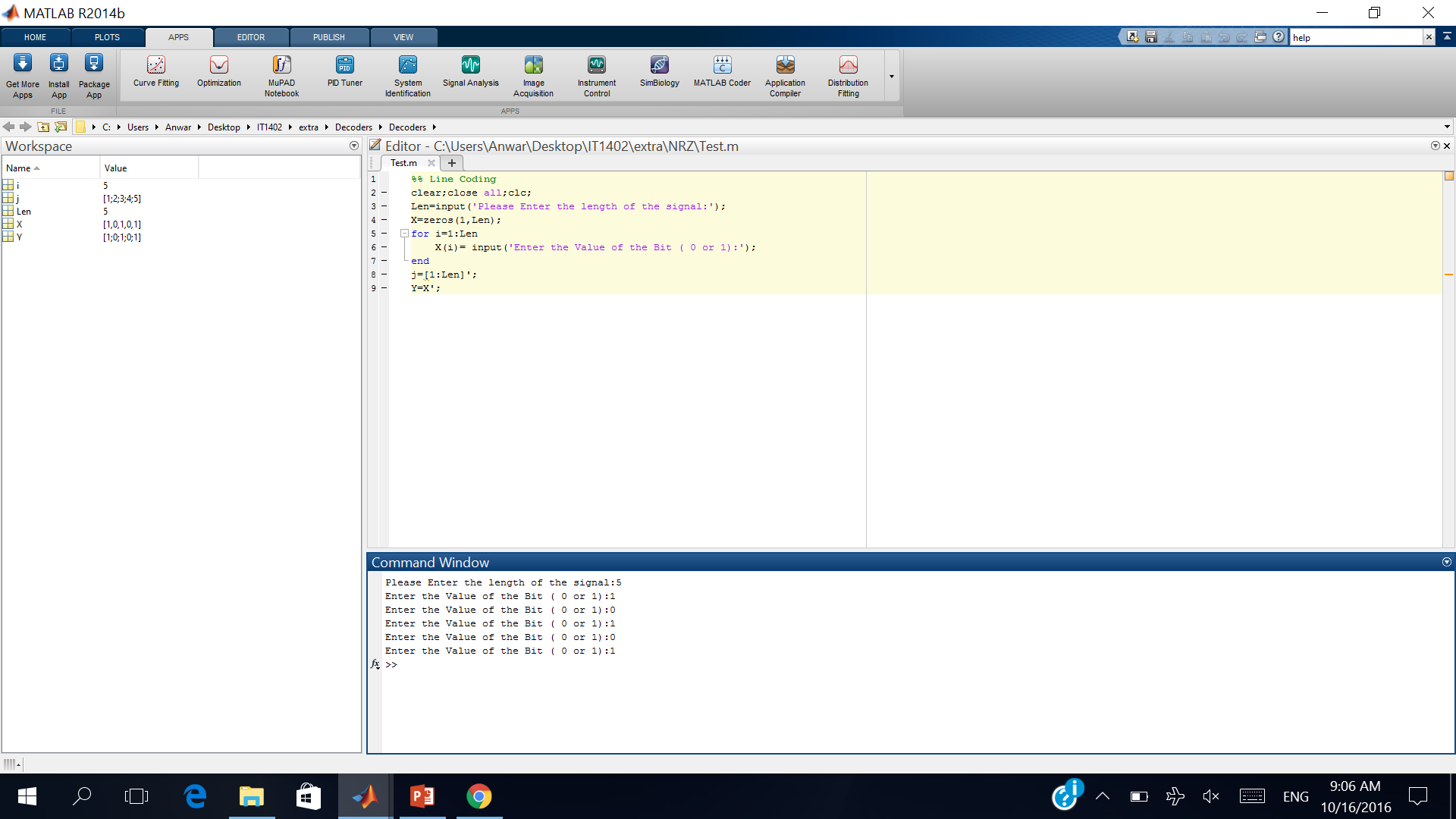 [Speaker Notes: %% Line coding
clear; close all; clc;
Len = input(' Please enter the length of the signal: ' );
X = zeros (1, Len);
for i = 1: Len
    X(i)= input(' Enter the value of the bit (0 or 1): ' );
end
j = (1: Len)';
Y = X';]
:Polar NRZ-L
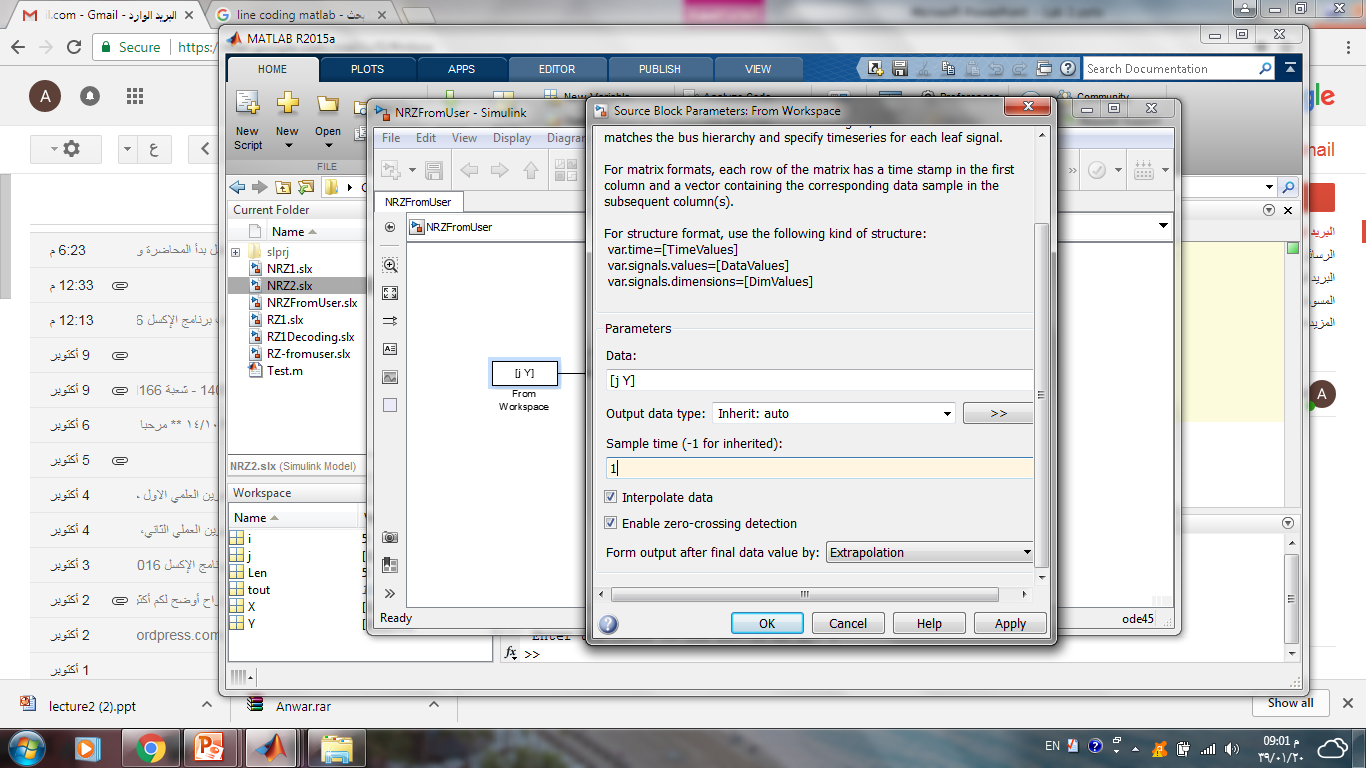 :Polar NRZ-L
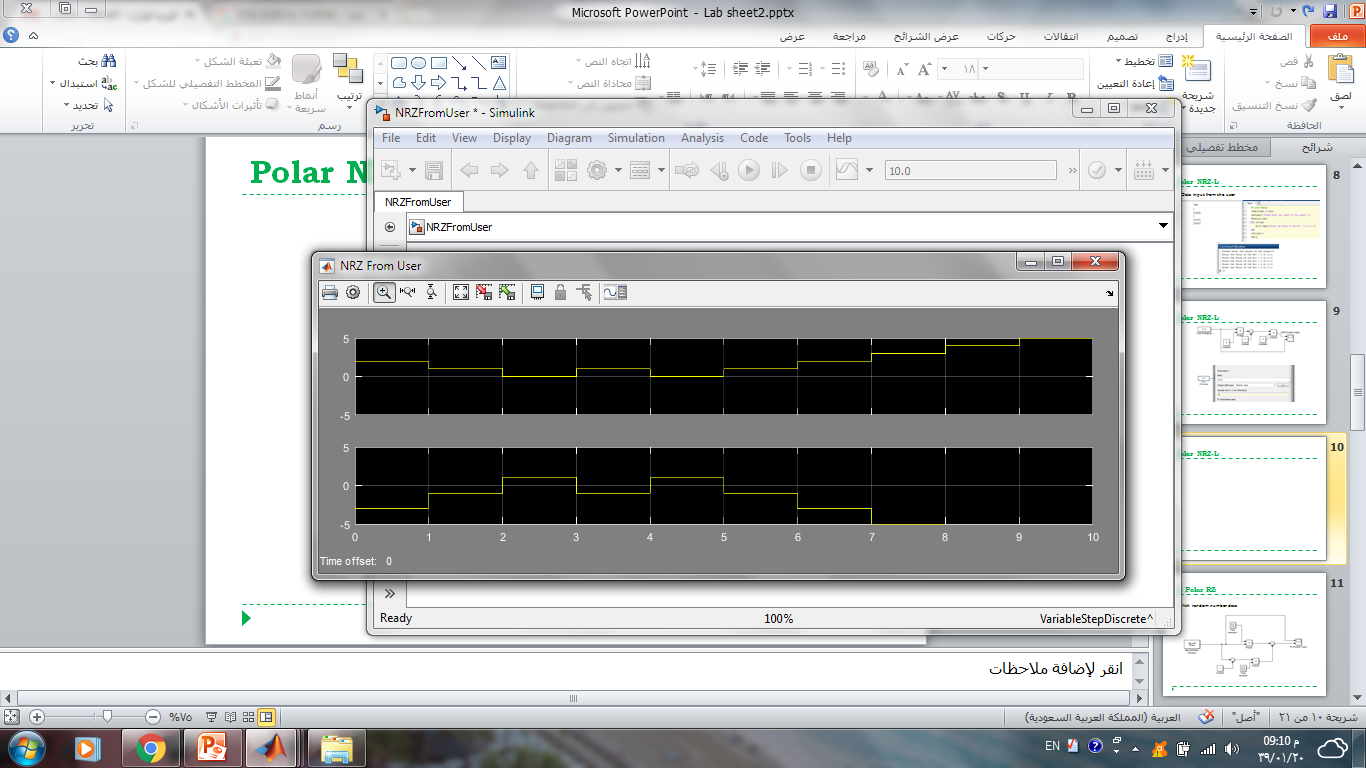